Strategic Planningand Goal SettingCreating a path to successCarl Caceres
“A person without a plan is a person about to fail.”“An organization without a plan is ________.”
[Speaker Notes: Example of taking a test- The difference between randomly studying and having a plan- knowing what to study, how to study, how long to study, etc.]
Strategic Planning
Complex Definition  
An organization’s process of defining its strategy, or direction, and making decisions on allocating its resources to pursue this strategy.  It may also extend to control mechanisms for guiding the implementation of the strategy. 
Mintzberg, Henry and, Quinn, James Brian (1996). The Strategy Process: Concepts, Contexts, Cases.  Prentice Hall.
Strategic Planning
Simplified Definition
Intentionally thinking about where the organization is going and how it is going to get there while considering the context and environment (which often includes a budget).
Strategic Planning
Working Definition
Making it a priority to think about how you want your organization to function considering the  given budget and the time, talent and number of members in the group.
Strategic Planning Today
Quick contemporary example of how strategic planning is not simply a theoretical concept:  

Ex: The Denver Broncos (professional football team, losers of the most recent Super Bowl by a significant margin)
[Speaker Notes: Denver did a significant amount of strategic planning over the summer which resulted in roster changes designed to help them get back to the Super Bowl and win this time]
Why Strategically Plan?
Preparation! 
Why do sports teams watch film?
Credibility 
Even if you fall short of your goals, you can demonstrate it was not from lack of effort or internal problems
Success 
Meet your goals, do better, IMPROVE
Businesses use strategic planning to turn a profit, to do better, to improve 
Meet your goals
[Speaker Notes: How does this very fancy, professional term often related to big business and massive corporations relate to you and your organizations?]
The Rule of 7 Ps
Prior
Proper 
Planning 
Prevents 
Pathetic 
Poor 
Performance
[Speaker Notes: Is this true?]
Consider
Who are you as a group? 

Who do you want to become as a group?

How do you get there?
“Remember where you came from and where you want to go”
[Speaker Notes: Best advice heading into college- how might this apply to strategic planning?]
In order to answer those questions you need to have context
Know who the group was before you 
The mission will provide that or remind you 
Revisit the vision
What did they previously set out to do? 
 Were they successful?
Mission, Vision, Goals
Mission- Explains why your group exists and what you want to do (where you came from)

Vision-  Ideally, how do you intend to live out that mission (where you want to go, how do you get there?)

Goals- Desired results (what specifically gets you there)
[Speaker Notes: Goals- allows you to accomplish your mission]
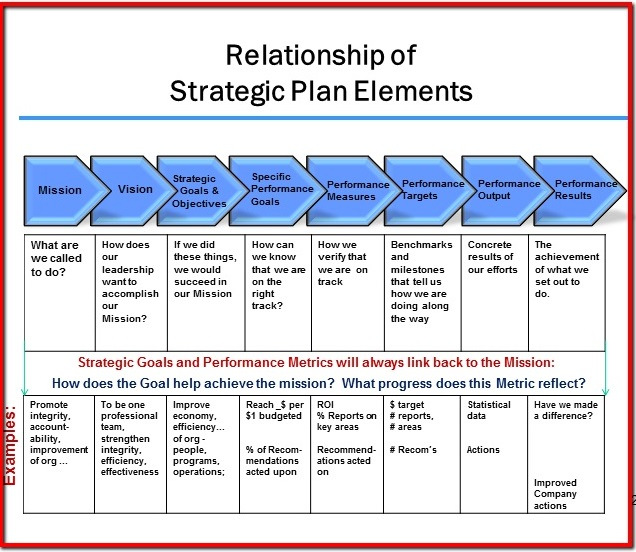 [Speaker Notes: Run through the Denver Broncos example of how their strategic planning actually played out]
Goals
Goals address the question
“How do you intend to live out your mission and execute your vision?” 
Gives you structure
Provides a path, a roadmap to success
[Speaker Notes: Vision- What’s the overall plan?]
S.M.A.R.T. Goals
Help you accomplish your mission, keep you on track
Creating SMART goals
Timeline
Why is setting a timeline important?

What might that look like for your organization?
Who Strategically Plans?
Executive board drives the way 
Adviser is in a consulting role

Collaborative Effort

Buy-in must be consistent
If you strategically plan you will:
Open up clear channels of communication 
Provide context 
Live your organization’s values 
Be more prepared 
Accomplish your goals* or at least be in a better position to be succesful
Allow your team to trust the people and the process
Living our Jesuit Mission
Strategic Planning is part of Magis 
Living Greater
Continuous improvement

“Continuously striving for one’s full potential and utilizing God given gifts and talents.  Encouraging other to be more.  Consistently being willing to improve.”